Project muizenval
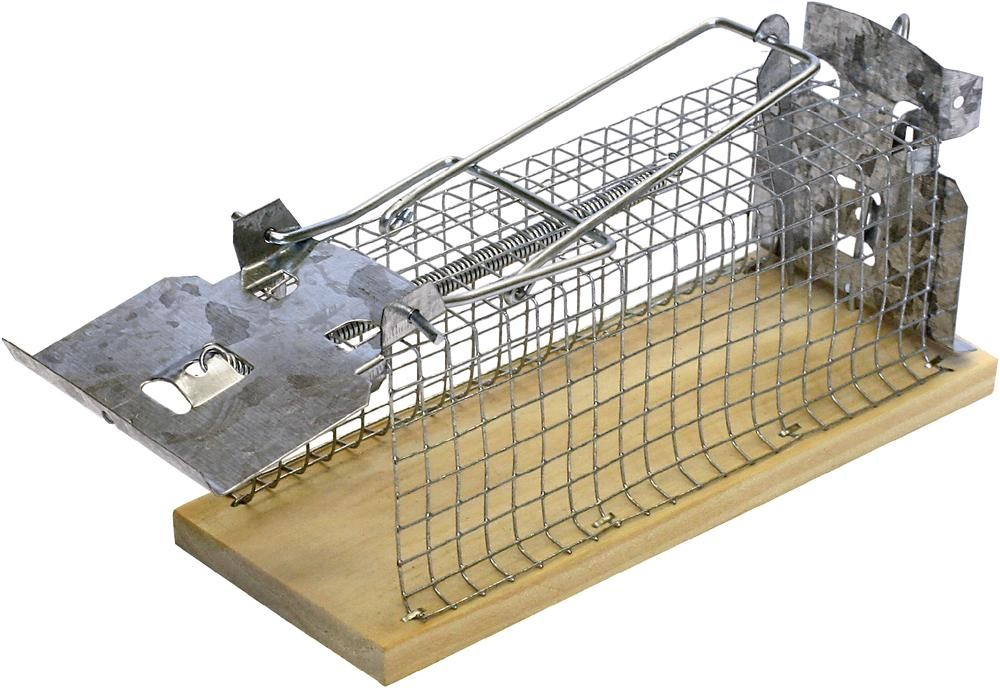 Gemaakt door:
Daan de Vries 
&
Rob van de Wiel
MTD1A4
bespreekpunten
Samenwerking
Onderwerp 
Aanpak 
3 Ideeën
Vragen
Samenwerking
Goede punten
Mindere punten
onderwerp
muizenval
aanpak
Plan
Schetsen 
Spuugmodel
Verbeteringen
Eindconcept
Idee 1
Idee 2
Idee 3
vragen
Zijn er nog verdere vragen?